CSCC43 Tutorial 12021 May 18
Slide Design from Slides Carnival
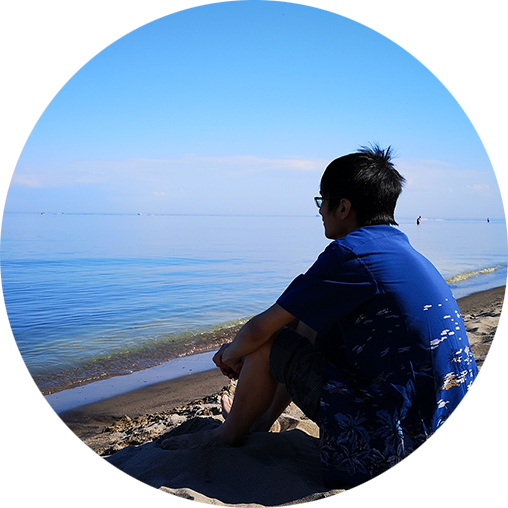 Hello!
I am Charles
I am a 4th year student in my final semester.
This is my second time TAing this course.
My website is at ta.kthisiscvpv.com 
My email is charles.xu@mail.utoronto.ca
2
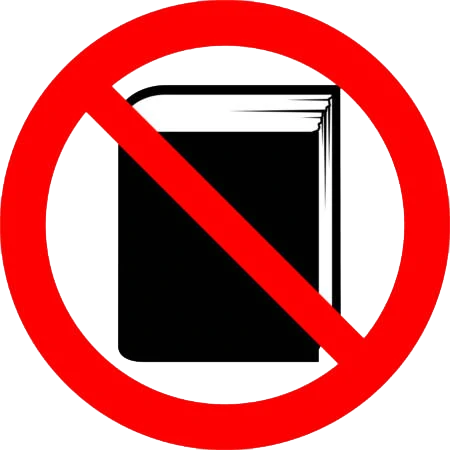 No Tutorials Next Week
Next Monday is Victoria Day.
CSCC43 tutorials are cancelled for the entire week.
3
Relational Algebra
Let’s practice our Relational Algebra
4
Review: Keys
Schema:
students (utor_id, student_number, email_address, first_name, last_name, primary_address)

What is an example of a super key?



What is an example of a candidate key?



What is an example of a primary key?
5
Question 1
Schema 1:

branch (branch_name, branch_city, assets)
customer (ID, customer_name, customer_street, customer_city)
loan (loan_number, branch_name, amount)
borrower (ID, loan_number)
account (account_number, branch_name, balance)
depositor (ID, account_number)

Consider the bank database above. 
Assume that branch names and customer IDs uniquely identify branches and customers, but loans and accounts can be associated with more than one customer.
What are the appropriate primary keys?
6
Question 2
Schema 1:

branch (branch_name, branch_city, assets)
customer (ID, customer_name, customer_street, customer_city)
loan (loan_number, branch_name, amount)
borrower (ID, loan_number)
account (account_number, branch_name, balance)
depositor (ID, account_number)

Consider the bank database above. 
Assume that branch names and customer IDs uniquely identify branches and customers, but loans and accounts can be associated with more than one customer.
Given your choice of primary keys, identify appropriate foreign keys.
7
Schema:
students (utorid, student_number, first_name, last_name, address)
marks (first_name, last_name, grade)
Review: Operators
8
Question 3
Schema 1:

branch (branch_name, branch_city, assets)
customer (ID, customer_name, customer_street, customer_city)
loan (loan_number, branch_name, amount)
borrower (ID, loan_number)
account (account_number, branch_name, balance)
depositor (ID, account_number)

Consider the bank database above. 
Assume that branch names and customer IDs uniquely identify branches and customers, but loans and accounts can be associated with more than one customer.
Give an expression in relational algebra to find each loan number with a loan amount greater than $10,000.
9
Question 4
Schema 2:

employee (emp_ID, person_name)
company (company_name, rank)
roster (emp_ID, company_name, salary, city)

roster [emp_ID] ⊆ employee [emp_ID]
roster [company_name] ⊆ company [company_name] 

Find all the IDs of all employees with the name “Rahul” or with the name “Emma”.
10
Question 5
Schema 2:

employee (emp_ID, person_name)
company (company_name, rank)
roster (emp_ID, company_name, salary, city)

roster [emp_ID] ⊆ employee [emp_ID]
roster [company_name] ⊆ company [company_name] 

Find the name of each employee who lives in city Miami.
11
Question 6
Schema 2:

employee (emp_ID, person_name)
company (company_name, rank)
roster (emp_ID, company_name, salary, city)

roster [emp_ID] ⊆ employee [emp_ID]
roster [company_name] ⊆ company [company_name] 

Find the name of each employee whose salary is greater than $100,000.
12
Question 7
Schema 2:

employee (emp_ID, person_name)
company (company_name, rank)
roster (emp_ID, company_name, salary, city)

roster [emp_ID] ⊆ employee [emp_ID]
roster [company_name] ⊆ company [company_name] 

Find the ID and names of each employee who lives in Miami and whose salary is greater than $100,000.
13
Question 8
Schema 2:

employee (emp_ID, person_name)
company (company_name, rank)
roster (emp_ID, company_name, salary, city)

roster [emp_ID] ⊆ employee [emp_ID]
roster [company_name] ⊆ company [company_name] 

Find the names of companies that have a rank of at least 5 and are in Miami.
14
Question 9
Schema 3:

suppliers (sID, sName, address)
parts (pID, pName, colour)
catalog (sID, pID, price)

catalog [sID] ⊆ suppliers [sID]
catalog [pID] ⊆ parts [pID]

If sID is a key for the suppliers relation, could it be a key for the catalog relation?
15
Question 10
Schema 3:

suppliers (sID, sName, address)
parts (pID, pName, colour)
catalog (sID, pID, price)

catalog [sID] ⊆ suppliers [sID]
catalog [pID] ⊆ parts [pID]

Find the names of all red parts.
16
Question 11
Schema 3:

suppliers (sID, sName, address)
parts (pID, pName, colour)
catalog (sID, pID, price)

catalog [sID] ⊆ suppliers [sID]
catalog [pID] ⊆ parts [pID]

Find the sIDs of all suppliers who supply a part that is red or green.
17
Question 12
Schema 3:

suppliers (sID, sName, address)
parts (pID, pName, colour)
catalog (sID, pID, price)

catalog [sID] ⊆ suppliers [sID]
catalog [pID] ⊆ parts [pID]

Find all prices for parts that are red or green.
18
Question 13
Schema 3:

suppliers (sID, sName, address)
parts (pID, pName, colour)
catalog (sID, pID, price)

catalog [sID] ⊆ suppliers [sID]
catalog [pID] ⊆ parts [pID]

Find the names of all suppliers who supply a part that is red or green.
19
Question 14
Schema 3:

suppliers (sID, sName, address)
parts (pID, pName, colour)
catalog (sID, pID, price)

catalog [sID] ⊆ suppliers [sID]
catalog [pID] ⊆ parts [pID]

Find the sIDs of all suppliers who supply a part that is red and green.
20
Thanks!
Any questions ?

You can find me at
ta.kthisiscvpv.com
charles.xu@mail.utoronto.ca
21